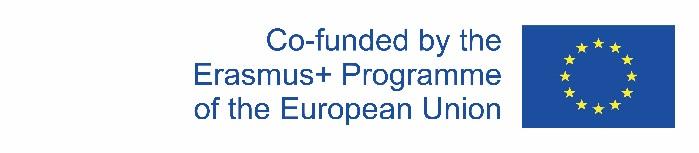 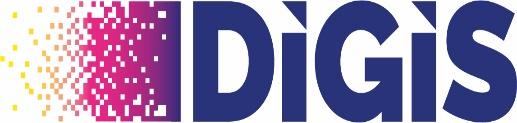 Module 2UAS - Intro
Part 2.1
History of Automatic Control
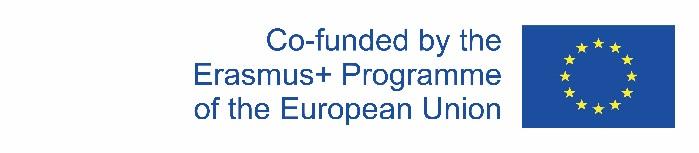 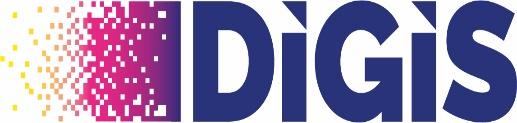 History of automatic control
Automatic flying
Long history within aviation
How to maintain stabilized flight –> Autopilot systems
How to navigate aircraft to the destination -> Navigation systems
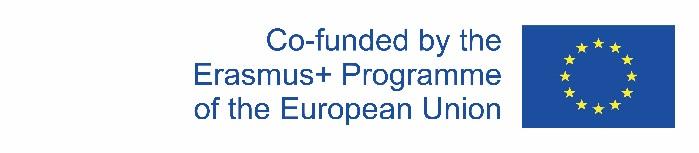 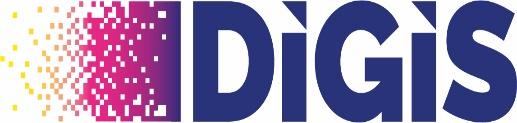 History of automatic control
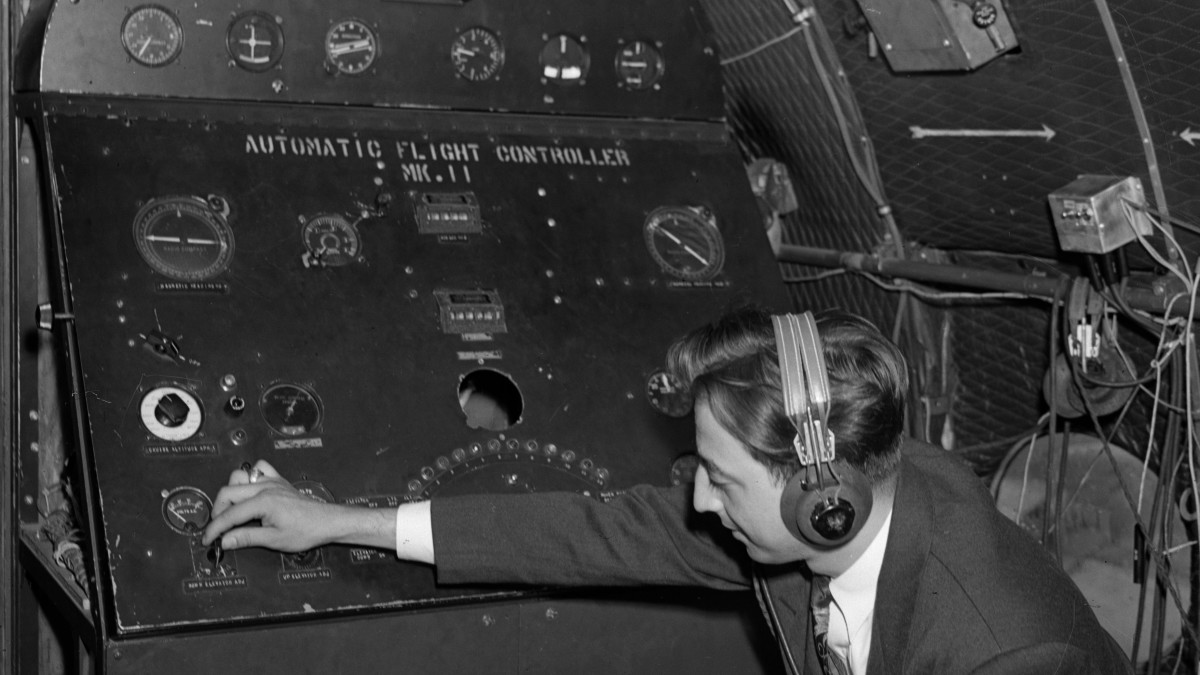 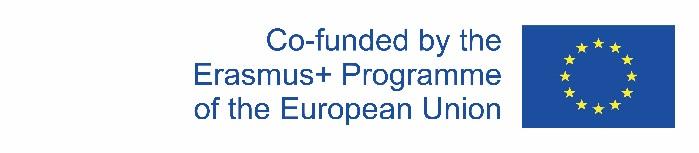 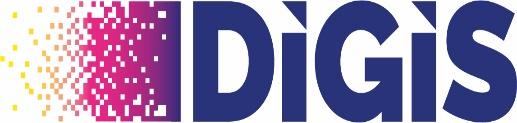 History of automatic control
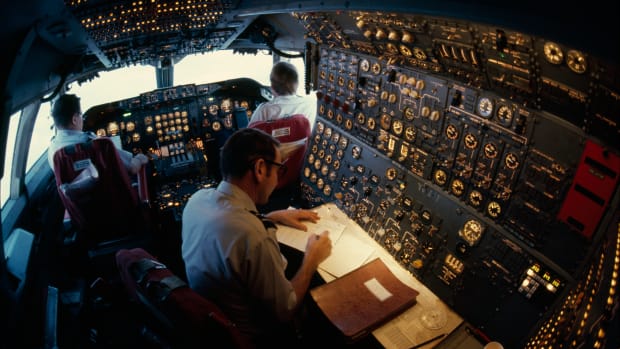 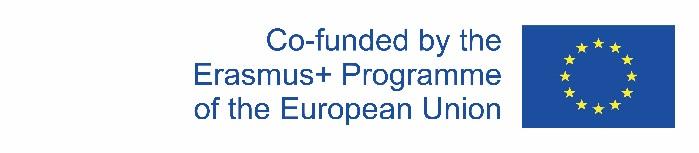 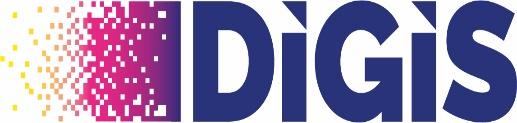 Autopilots - principles
https://en.wikipedia.org/wiki/Autopilot
First Sperry Corporation in 1912
Heading and Altitude
Demonstrated in 1914 at aviation safety contest in Paris
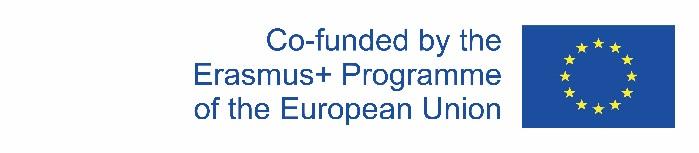 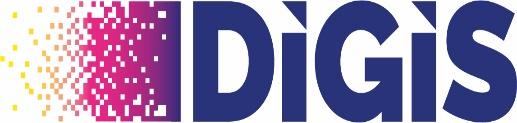 Autopilots - principles
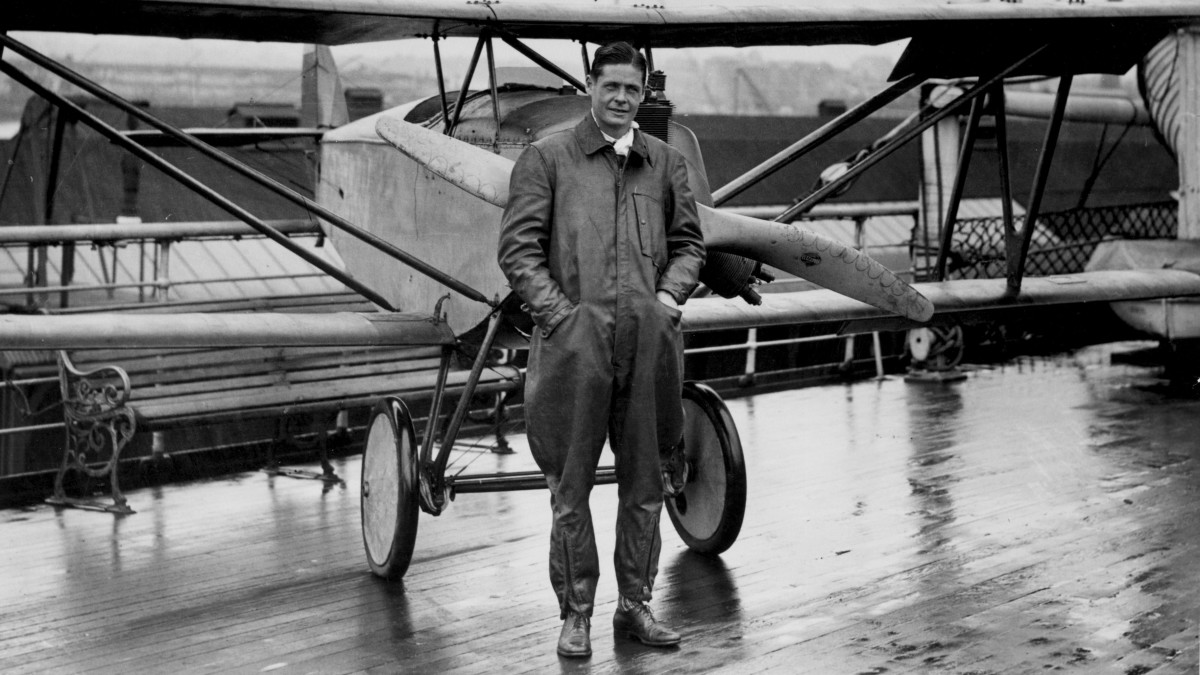 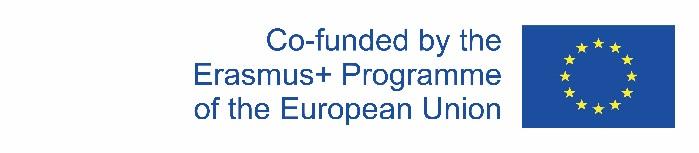 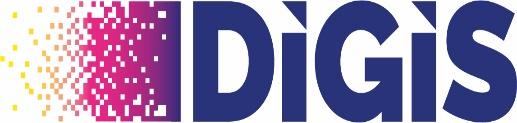 Autopilots - principles
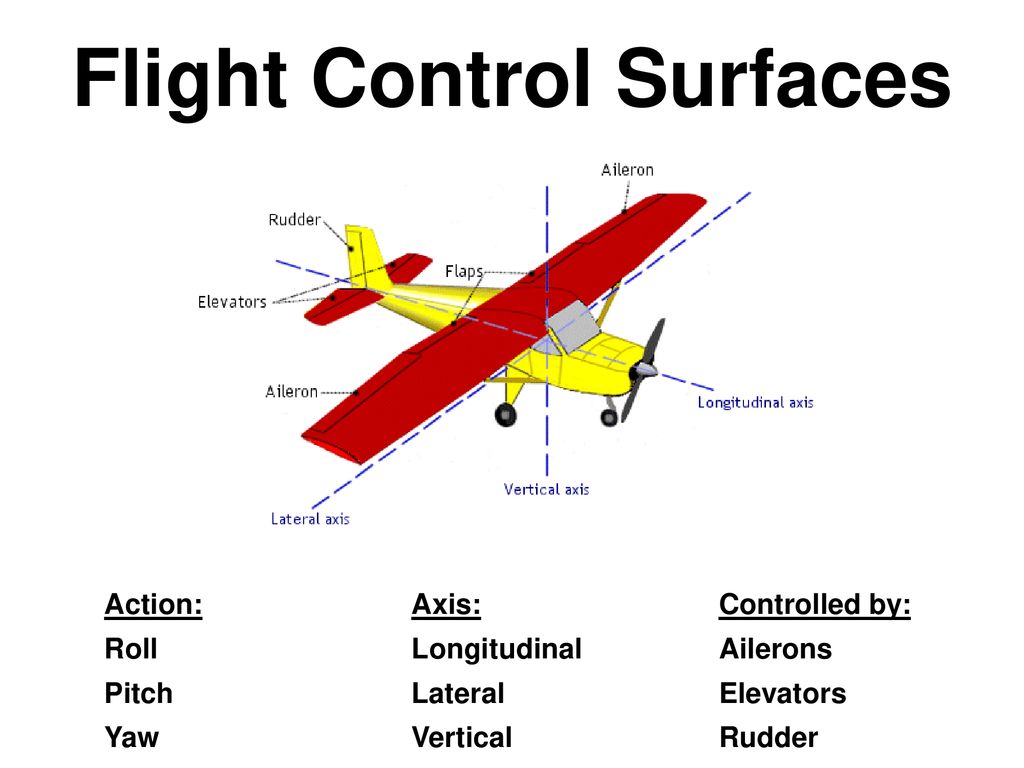 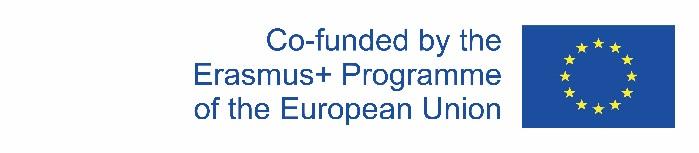 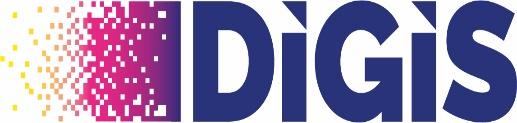 Autopilots – flight control video
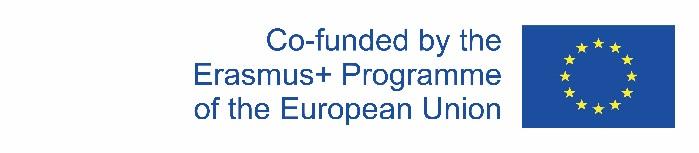 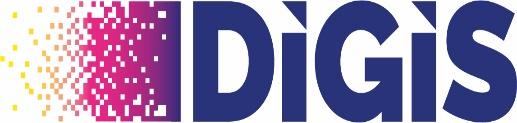 Autopilots – schema – 110 years old 
Diff Amplifier
Compass /
Gyroscope
+ Delta
Force
- Delta
Actuator
Rudder
Right
Right
Left
Diff Amplifier
Force
- Delta
+ Delta
Altimeter /
Vario
Actuator
Elevator
Up
Down
Down
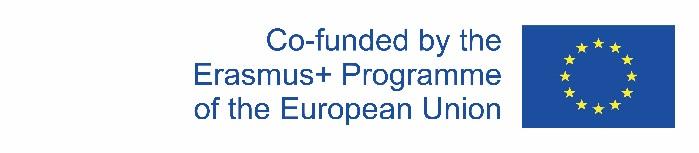 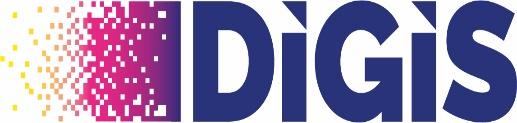 Autopilots - principles
Modern designs – like Garmin
Using IMU – inertial measurement unit
based on accelerometers in 3 axes 
fully digital
autonomous mode
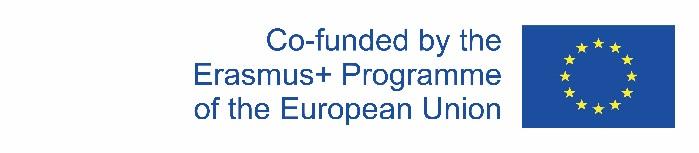 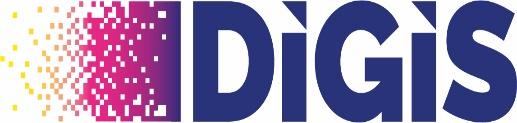 Autopilots - principles
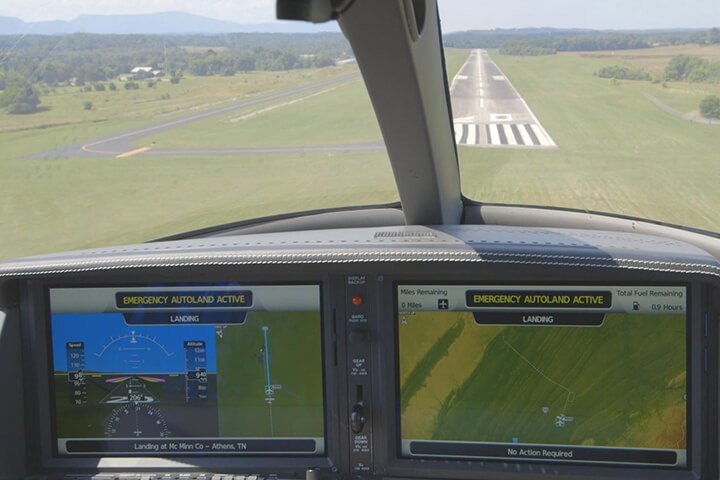 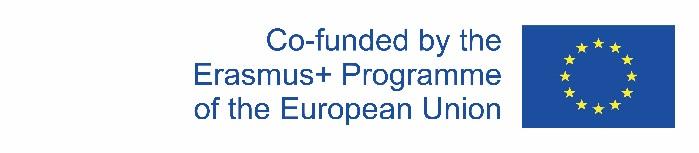 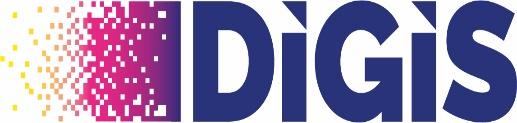 Autopilots – principles – Garmin video